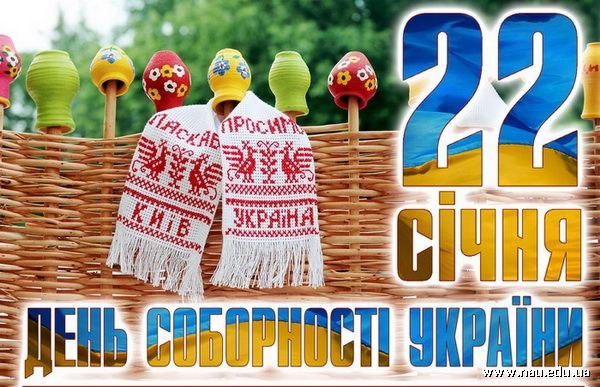 22 січня Україна відзначає День Соборності. 
Цього дня у 1919 році на Софійській площі у Києві був проголошений Акт злуки Української Народної Республіки (УНР) й Західно-Української Народної Республіки (ЗУНР).
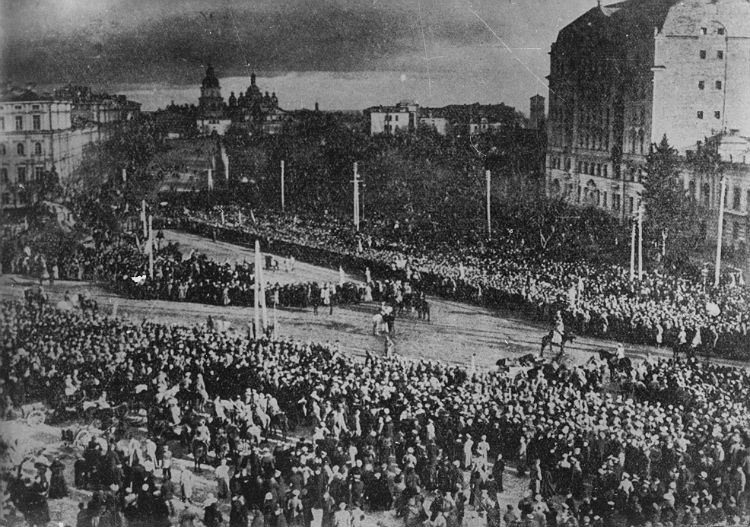 22 січня 1990 року 
сотні тисяч українців узялися за руки, утворивши “живий ланцюг” від Києва до Львова, на згадку про проголошення Акту Соборності.
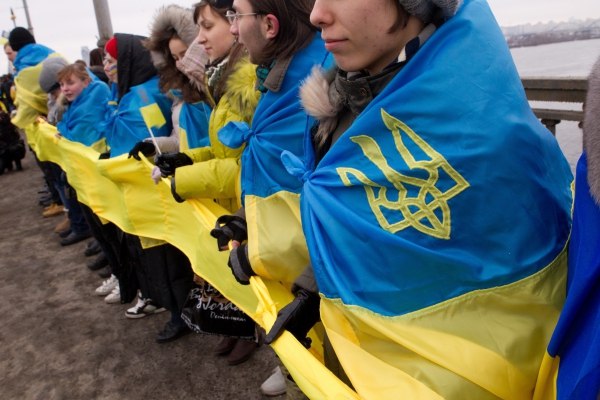 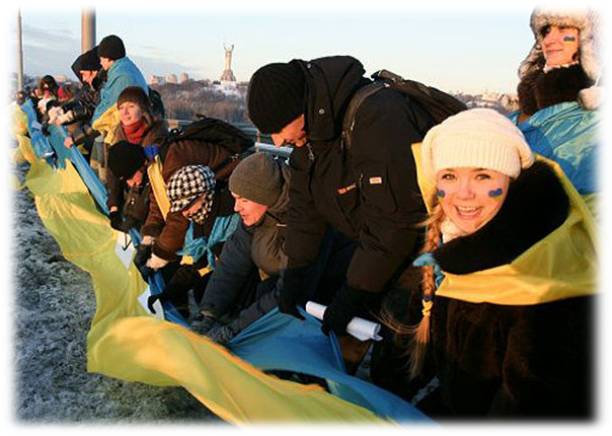 Вдень Соборності та Злуки,З заходу на схід.Всі візьмемося за рукиБо один ми рід….Тож візьмемося за рукиСкажем на ввесь світ,В День Соборності та Злуки– Ми один нарід!
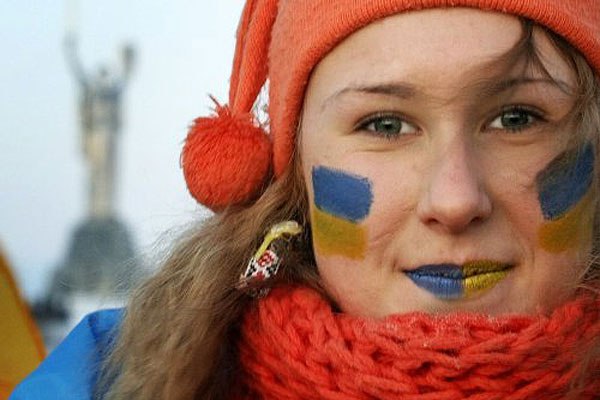 Поняття “соборність” означає:
- незалежність;
- об’єднання в одне державне ціле всіх земель, які заселяє конкретна нація на суцільній території;
- соборність не обмежується лише ідеєю збирання етнічних земель у рамках національної держави, а передбачає також духовну консолідацію всього населення країни, єдність усіх її громадян, незалежно від їхньої національності.
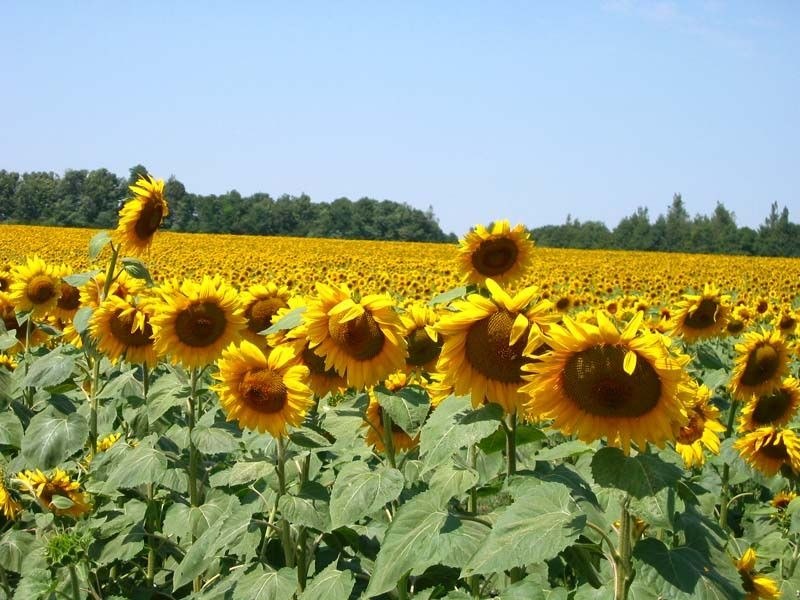 Соборність для України – це єдність багатоманітності, об’єднання навколо спільного стрижня, яким є українська державність, українська ідентичність.
Соборність розуміє кожен власно,Що це таке? – задасть питання вчасно,– Це єдність духу, сил мого народу,Що нас єднає мужність, волю, вроду.Це час минулий у теперішню хвилину,Це піклування щире про родину,Це той завіт, що нам Кобзар давав,Це те, про що він мріяв і писав,Це ті рядки, що складені навіки,Це для душі вірші, що серцю ліки,Це золоті слова про той садочок,Про ті гаї, Дніпро, синів і дочок….
Ідея єдності українських земель – соборності України – 
сягає у глибину віків та бере свій початок від об’єднання давньоруських земель навколо князівського престолу в Києві, 
а її філософське коріння сягає часів Візантії.
Протягом віків практичним втіленням ідеї соборності займались українські гетьмани Богдан Хмельницький, Іван Мазепа, Петро Дорошенко, Пилип Орлик. У ХVIIІ - початку ХХ ст., коли українські землі були поділені між сусідніми державами: Польщею, Росією, Румунією, Австро-Угорщиною, ця ідея знайшла своє відображення у працях кращих вітчизняних мислителів.
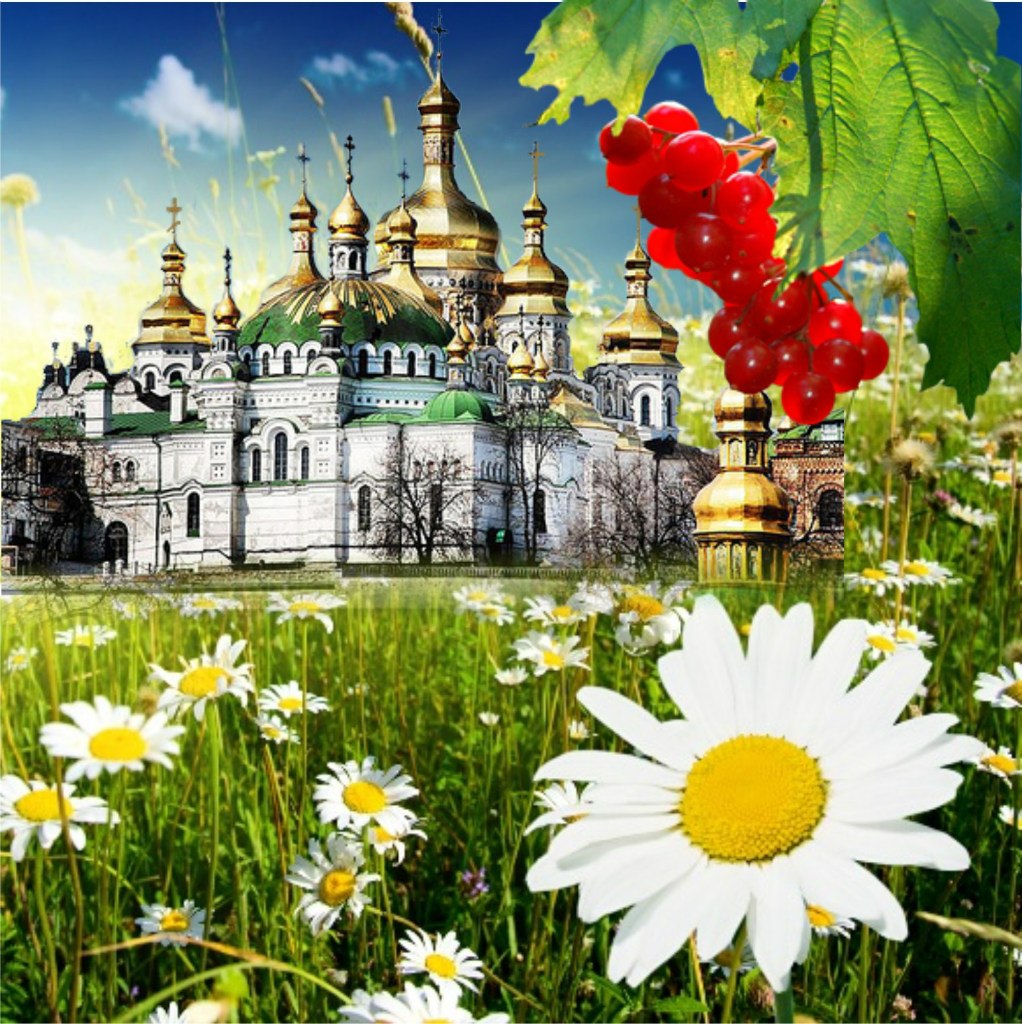 1 грудня 1918 р. у Фастові був підписаний “Передвступний договір” про об’єднання УНР і ЗУНР, у якому було заявлено про непохитний намір в найкоротший строк створити єдину державу. 
3 січня 1919 року Національна Рада УНР у місті Станіславі (Івано-Франківськ) 
схвалила закон про об’єднання 
Західноукраїнської 
Народної Республіки з 
Наддніпрянською Українською 
Народною Республікою в 
Народну Республіку.
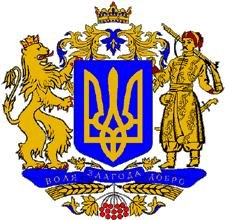 Текст універсалу
,, …Віднині на всіх українських землях, розділених віками, Галичині, Буковині, Закарпатській Русі й Наддніпрянщині 
буде єдина велика Україна. Мрії, задля запровадження яких найкращі сини України боролися і вмирали, 
стали дійсністю.”
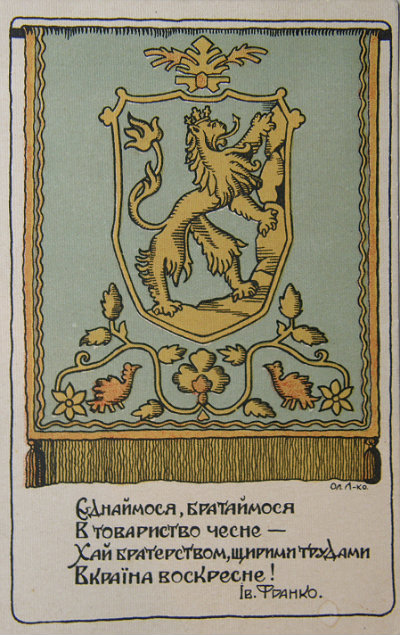 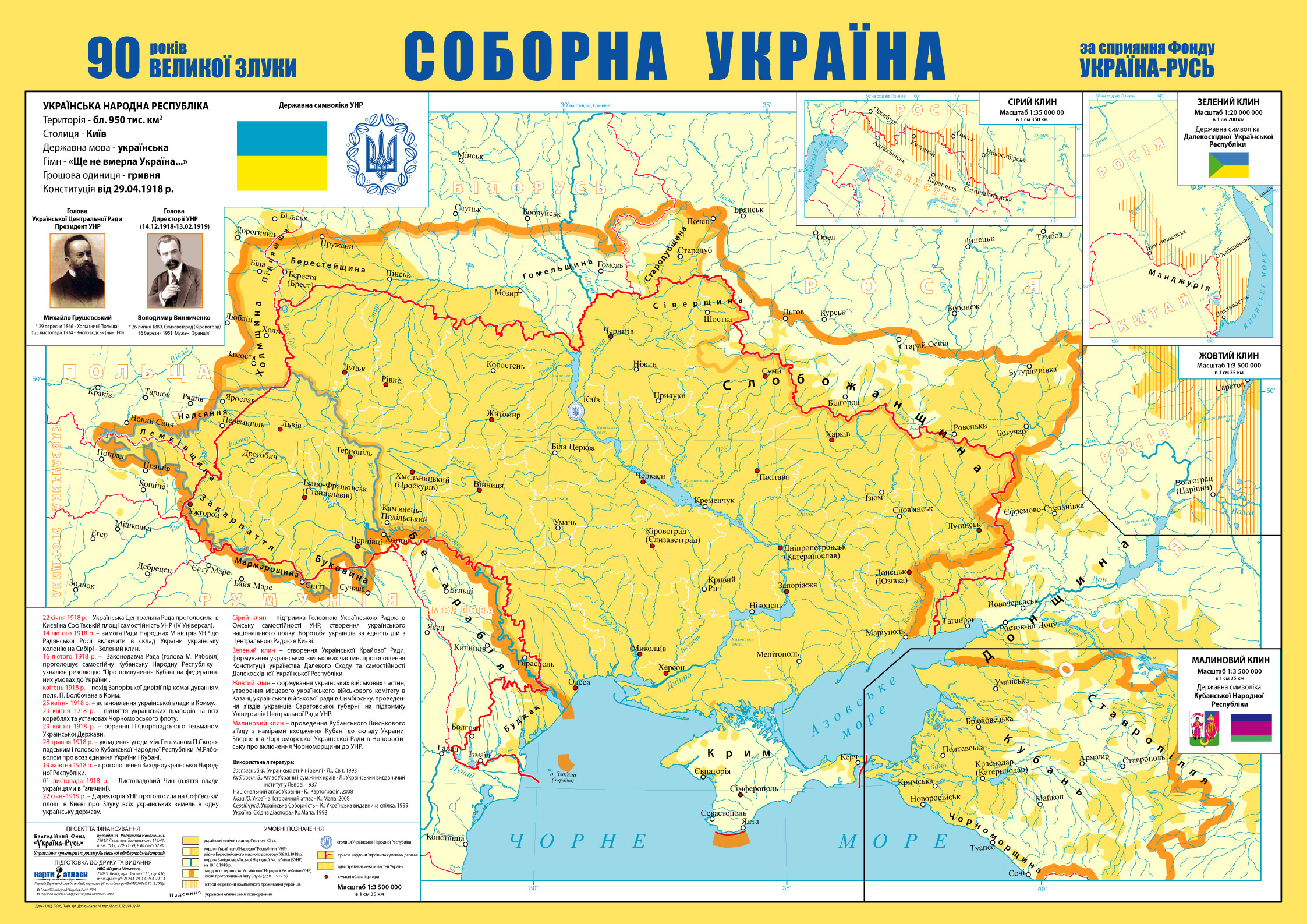 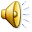 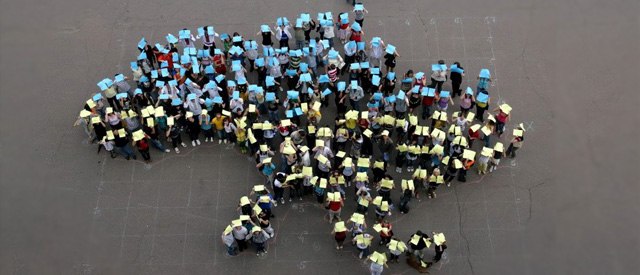 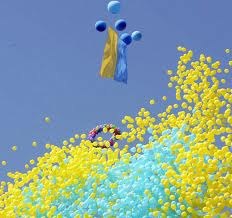 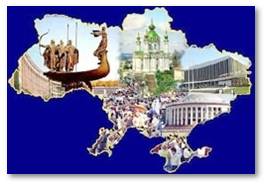 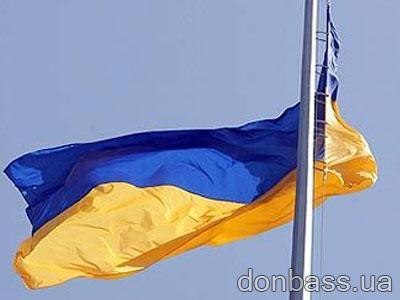 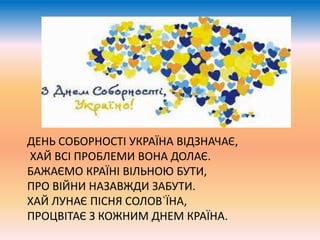 Україно, соборна державо,Сонценосна колиско моя.Ще не вмерла й не вмре твоя слава,Завойована 
в чесних боях.
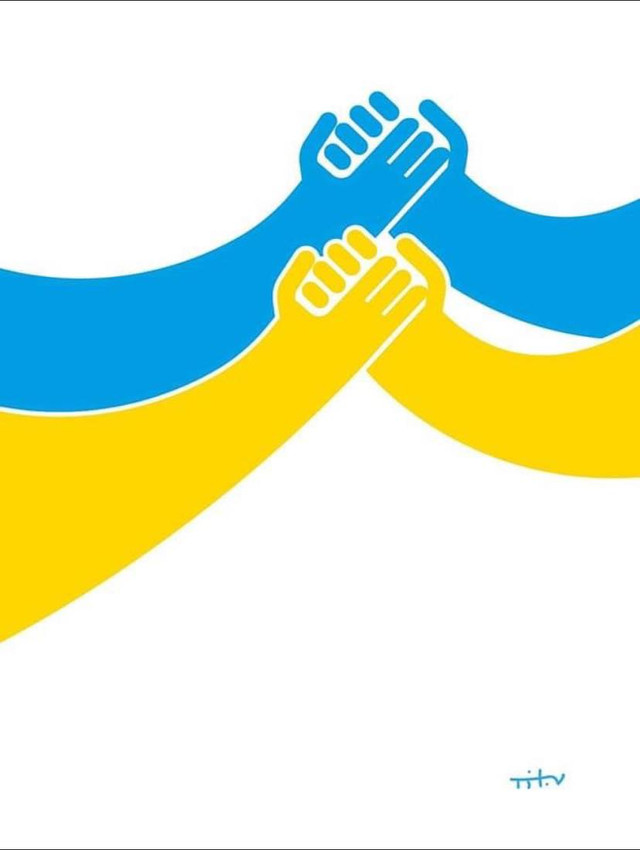 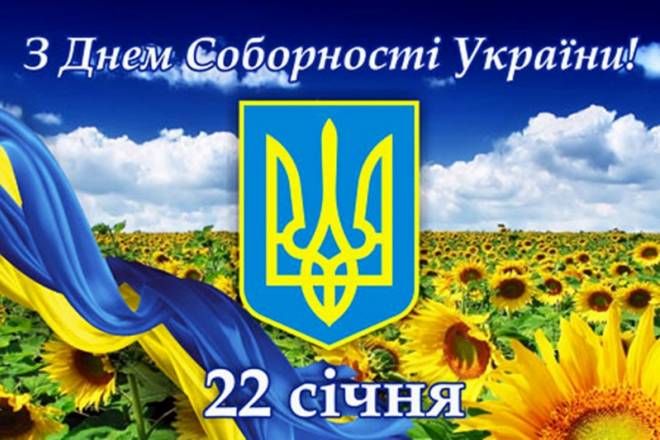